Объясните: 
Сперматозоид……. 
Яйцеклетка……. 
Ген……. 
Генотип…… 
Гамета……   
ДНК……. 
Хромосома………
С каким процессом связаны эти термины?
Что мы будем изучать?
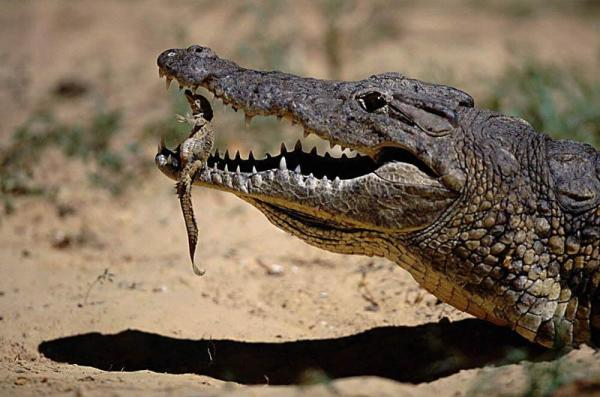 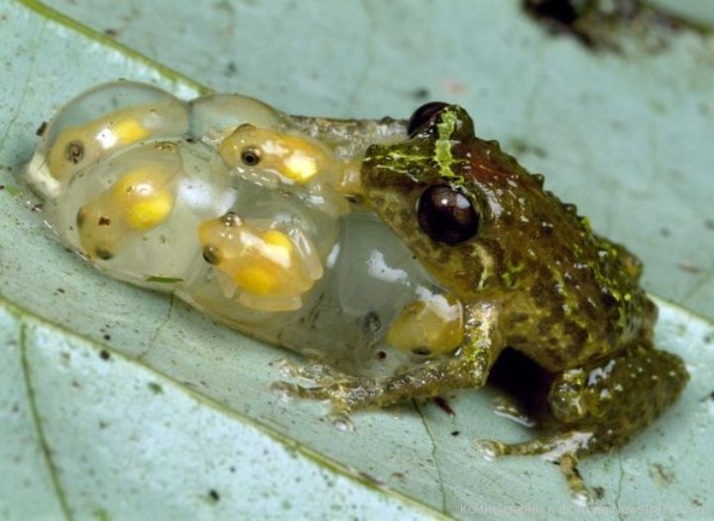 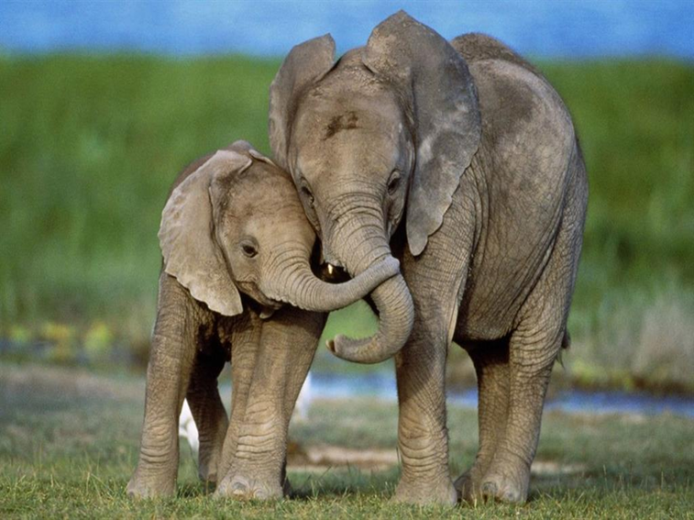 Половое размножение организмов.Мейоз
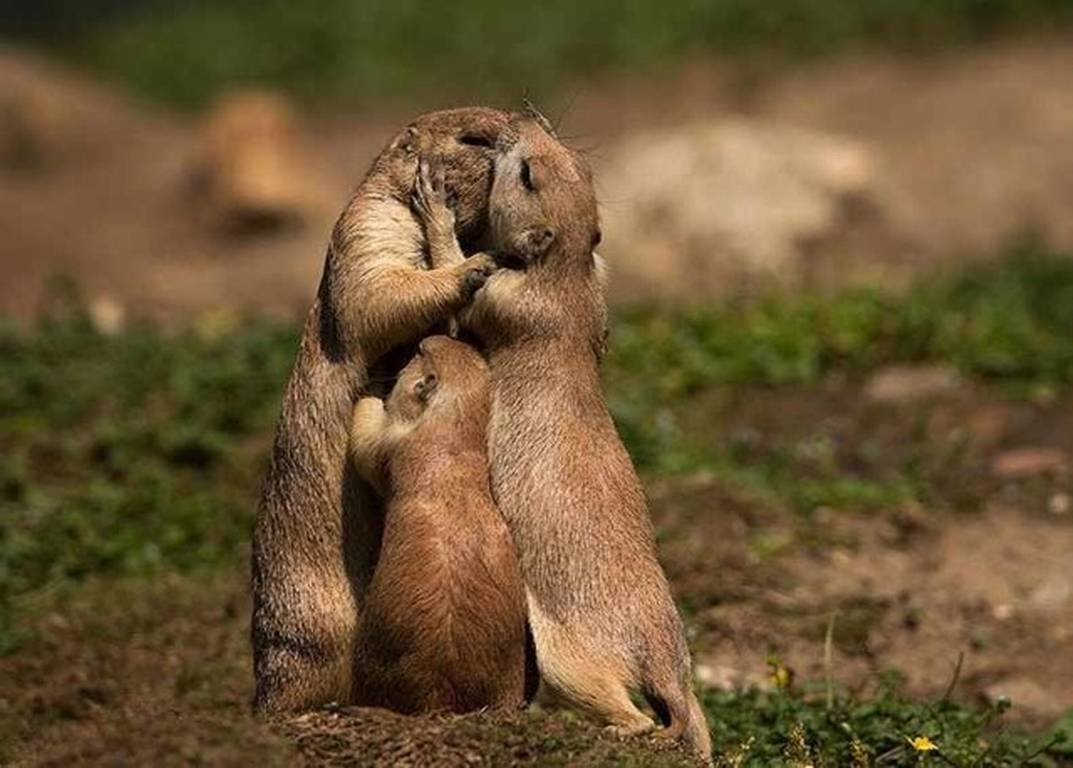 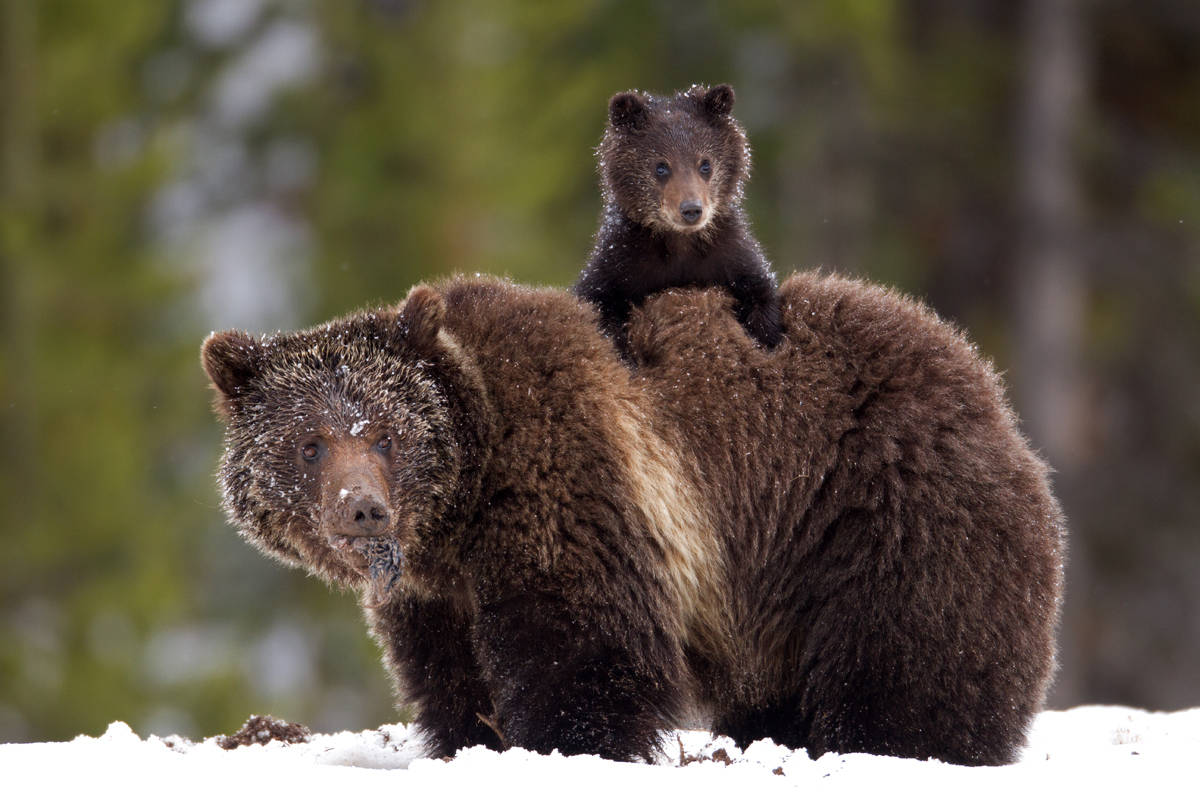 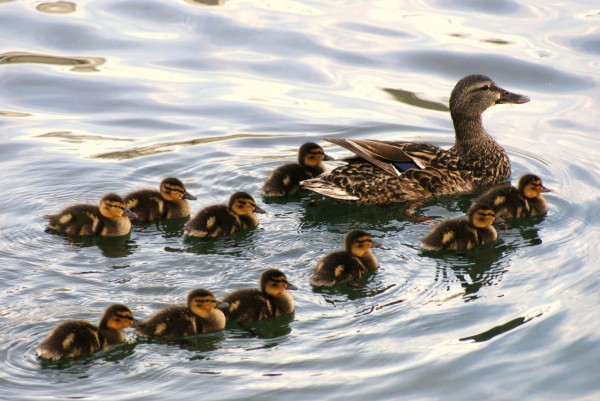 Почему половое размножение является ведущей формой размножения в органическом мире?
Заполните схему:
Генотип потомства
?
?
Новая комбинация генов
Если затрудняетесь, воспользуйтесь тестом учебника на с. 150, первый абзац.
Проверьте правильность схемы
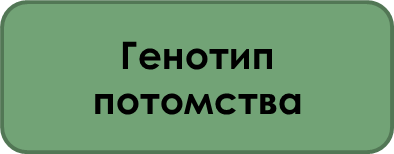 Объединение генов родителей
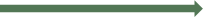 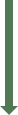 Повышение приспособленности к условиям среды
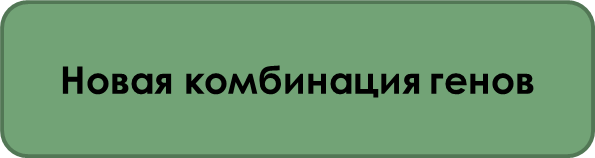 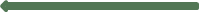 Является ли  половое размножение крупнейшим ароморфозом  в органическом мире?
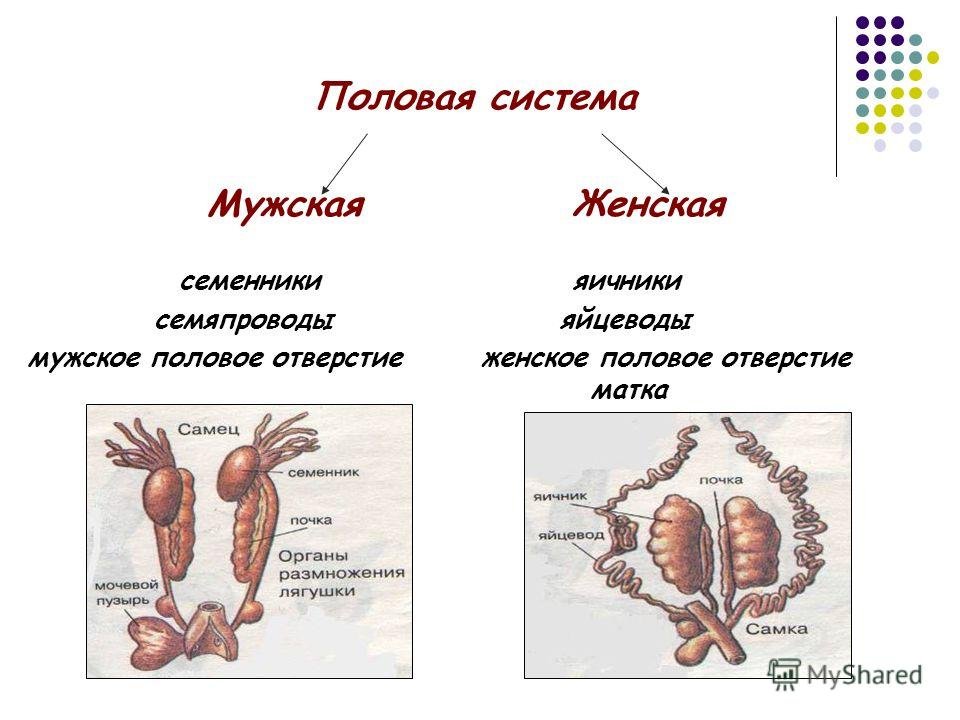 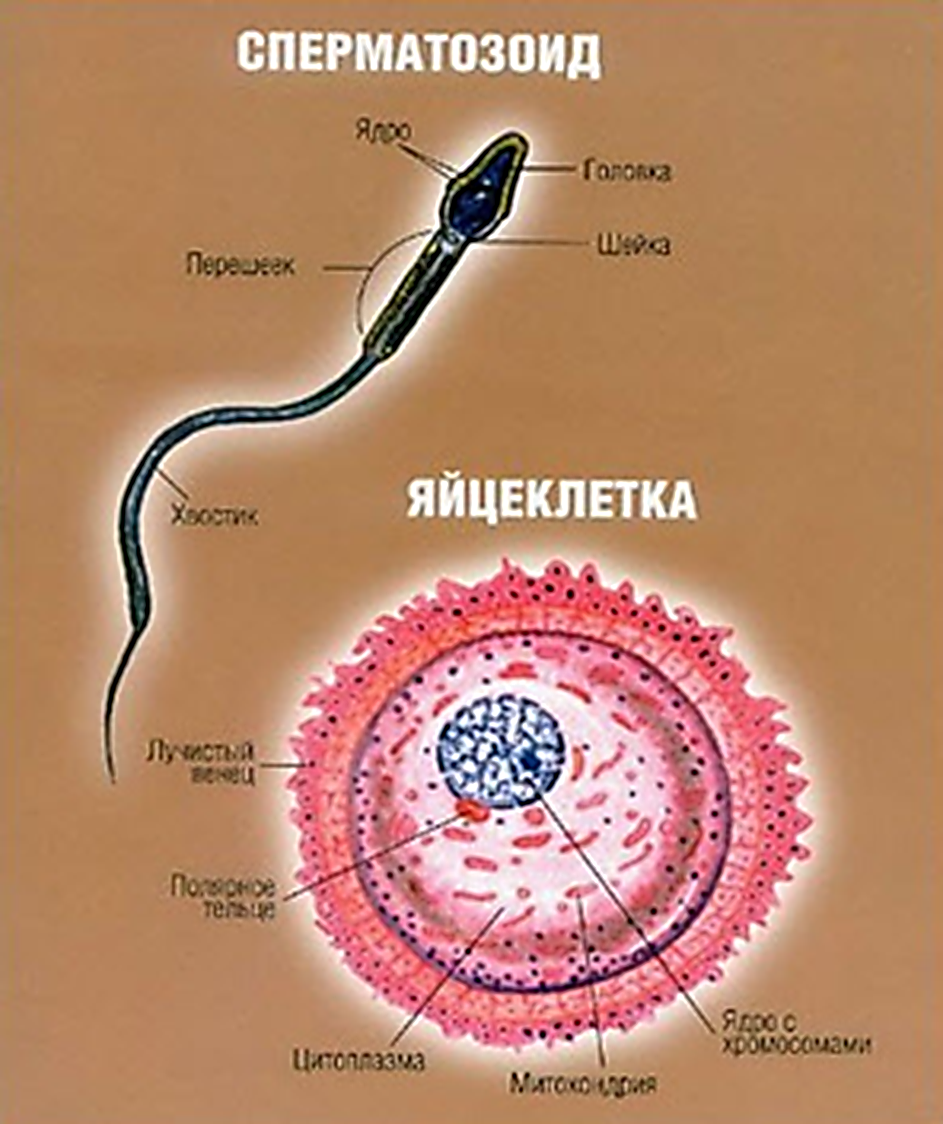 Что общего и что различного между мужскими и женскими гаметами?
Строение половых клеток
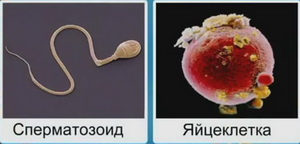 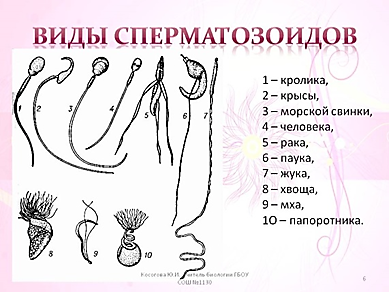 Гаметогенез - ………….
Сперматогенез - ……….
Овогенез - …………….
Гаметогенез
Сперматогенез
Овогенез
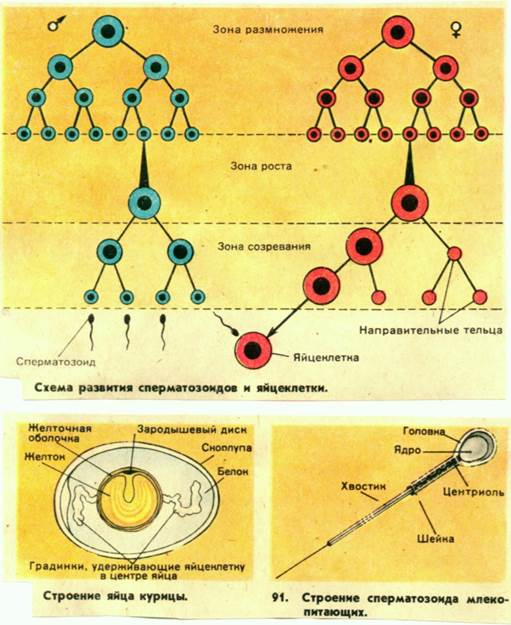 2n2s

2n4s
1n2s

ns

n- количество хромосом
s – количество молекул ДНК
Стадии гаметогенеза
Найдите определения
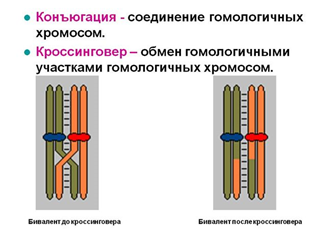 Конъюгация - ………
Кроссинговер - ……..
Бивалент - ………
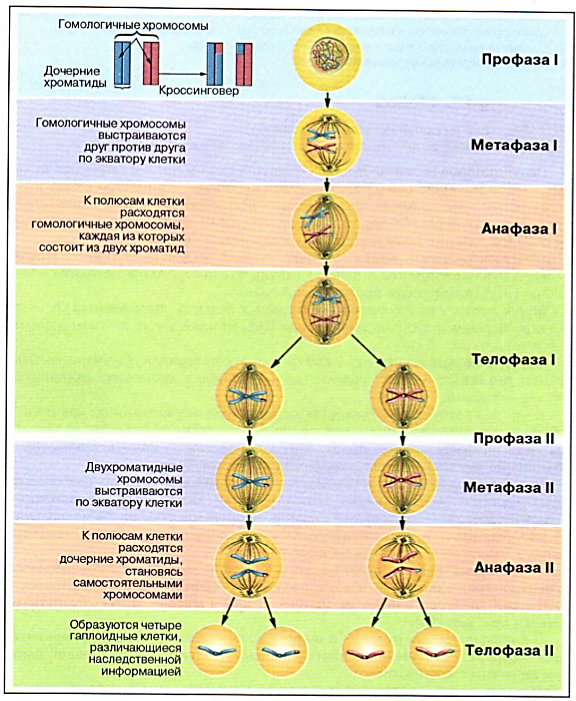 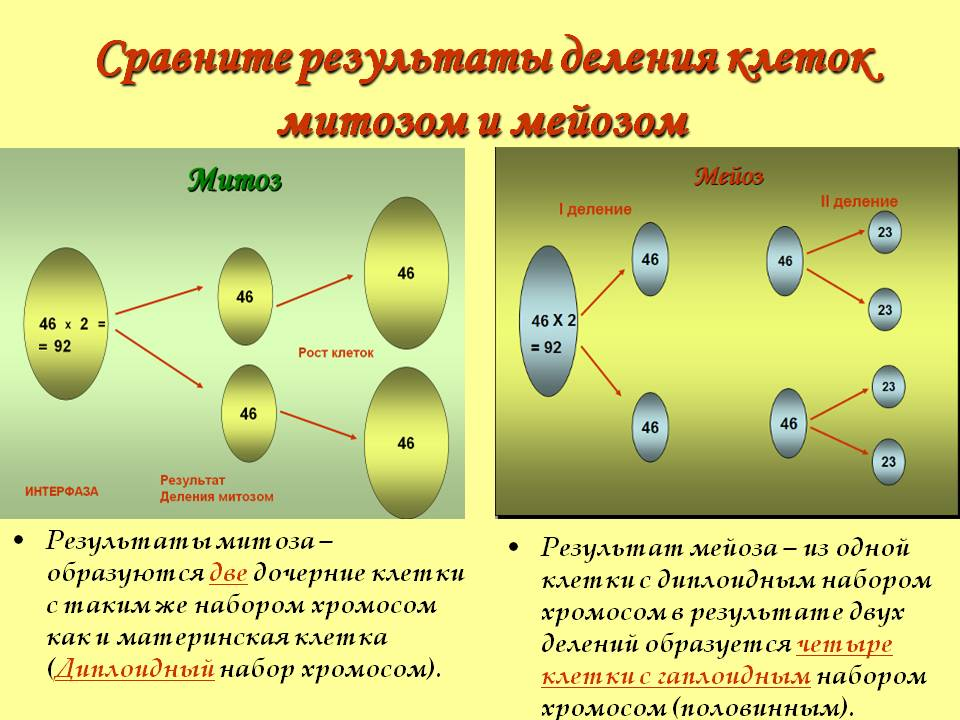 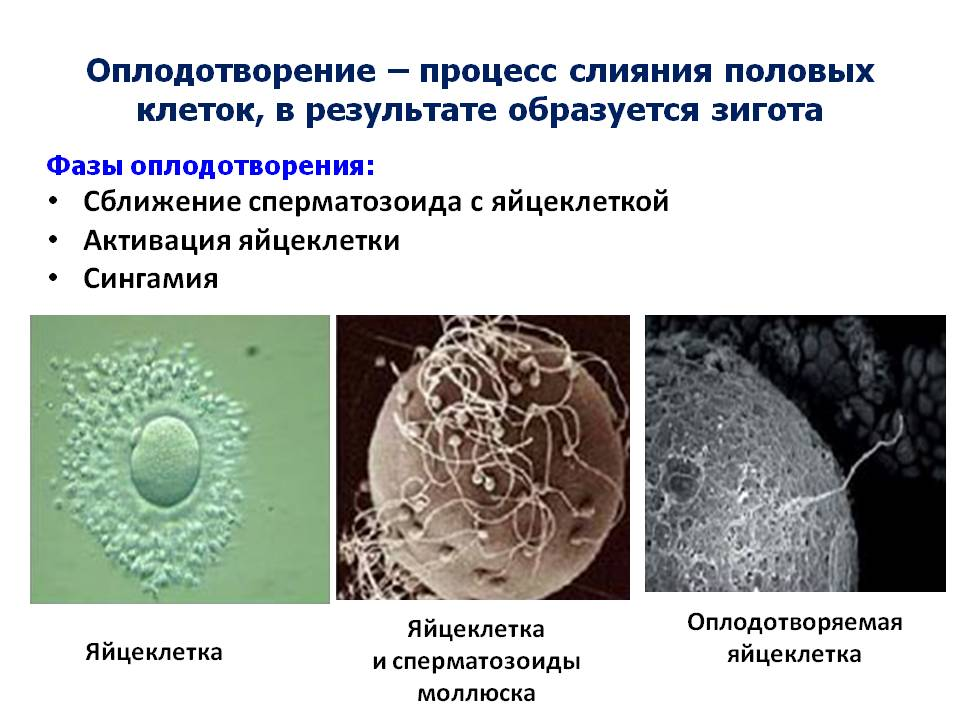 Проверьте себя:
Гаметогенез…….
Сперматогенез……
Овогенез…….
Конъюгация……
Бивалент……
Кроссинговер……
Мейоз……
Митоз……
Проверьте себя:
Решить задачу: 
Общая масса всех молекул ДНК в 46 хромосомах одной соматической клетки человека составляет около 6•10−9 мг. Определите, чему равна масса всех молекул ДНК в сперматозоиде и в соматической клетке перед началом деления и после его окончания. Ответ поясните.
Определите тип и фазу деления клетки, изображенной на рисунке. 

Какие процессы происходят в этой фазе?
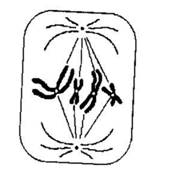 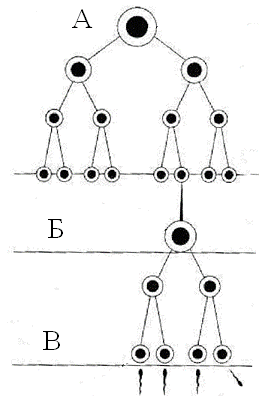 Какие стадии гаме-тогенеза обозначены на рисунке буквами А, Б и В? 
Какой набор хромосом имеют клетки на каждой из этих стадий? 
К развитию каких специализированных клеток ведёт этот процесс?
В процессе мейоза происходит
  	 1) деление эукариотических клеток
  	 2) формирование прокариотических клеток
  	 3) 	уменьшение числа хромосом вдвое
  	 4) 	сохранение диплоидного набора хромосом
  	 5) образование двух дочерних клеток
  	 6) развитие четырех гаплоидных клеток
Установите, в какой последовательности происходят в митозе указанные процессы.
  	
А) 	хромосомы располагаются по экватору клетки
Б) 	хроматиды расходятся к полюсам клетки
В) 	образуются две дочерние клетки
Г) 	хромосомы спирализуются, каждая состоит из двух хроматид
Диплоидный набор хромосом имеют:

  	 1) 	клетки эпидермиса листьев берёзы

  	 2) 	клетки кишечника трески

  	 3) 	женские гаметы цветковых растений

  	 4) 	мужские гаметы кошки

  	 5) 	нервные клетки обезьяны

  	 6) 	кишечная палочка
Какие процессы происходят в профазе первого деления мейоза?

  	 1) 	образование двух ядер

  	 2) расхождение гомологичных хромосом

  	 3) 	образование метафазной пластинки

  	 4) 	сближение гомологичных хромосом

  	 5) обмен участками гомологичных хромосом

  	 6) 	спирализация хромосом
http://photo-journal.by/Media/Default/journal/2014/3/28_wild_babies/10.jpeg - слониха
http://fototelegraf.ru/wp-content/uploads/2011/09/detenyshi-zveryei-12.jpg - крокодил
http://newsinphoto.ru/wp-content/uploads/2011/06/%D0%BE%D1%82%D1%86%D1%8B-7.jpg – лягушка
http://pixel.in.ua/wp-content/uploads/2015/12/simjyv_3.jpg - грызуны
http://mamabee.com/wp-content/uploads/2014/09/bear.jpeg - медведи
http://www.zooblog.ru/uploads/posts/2013-01/1357771589_mamy-i-detenyshi-10.jpg - утка
http://images.myshared.ru/6/591835/slide_12.jpg - половые железы
http://cdn.bolshoyvopros.ru/files/users/images/ff/58/ff586696be124407b8442587d615799b.jpg - сперматозоид и яйцеклетка
http://fitonatural.ru/wp-content/uploads/2013/01/Polovaya-sistema2.jpg - гаметы
https://abmortitua.xyz/wp-content/uploads/1f6c365a7c006d72b9ef1d571736197b.jpg - виды сперматозоидов
http://konspekta.net/studopediainfo/baza4/2782791619536.files/image002.jpg-  схема гаметогенеза
http://cdn01.ru/files/users/images/58/f6/58f643bfbae33d0673640eefda663092.jpg - схема конъюгации и кроссинговера
http://5biologiya.net/datas/biologija/Nasledstvennost-v-ontogeneze/0009-009-Oplodotvorenie.jpg - оплодотворение яйцеклетки
http://blgy.ru/images/biology10/pic19.png - схема мейоза
http://900igr.net/up/datas/181871/017.jpg - результат митоза и мейоза